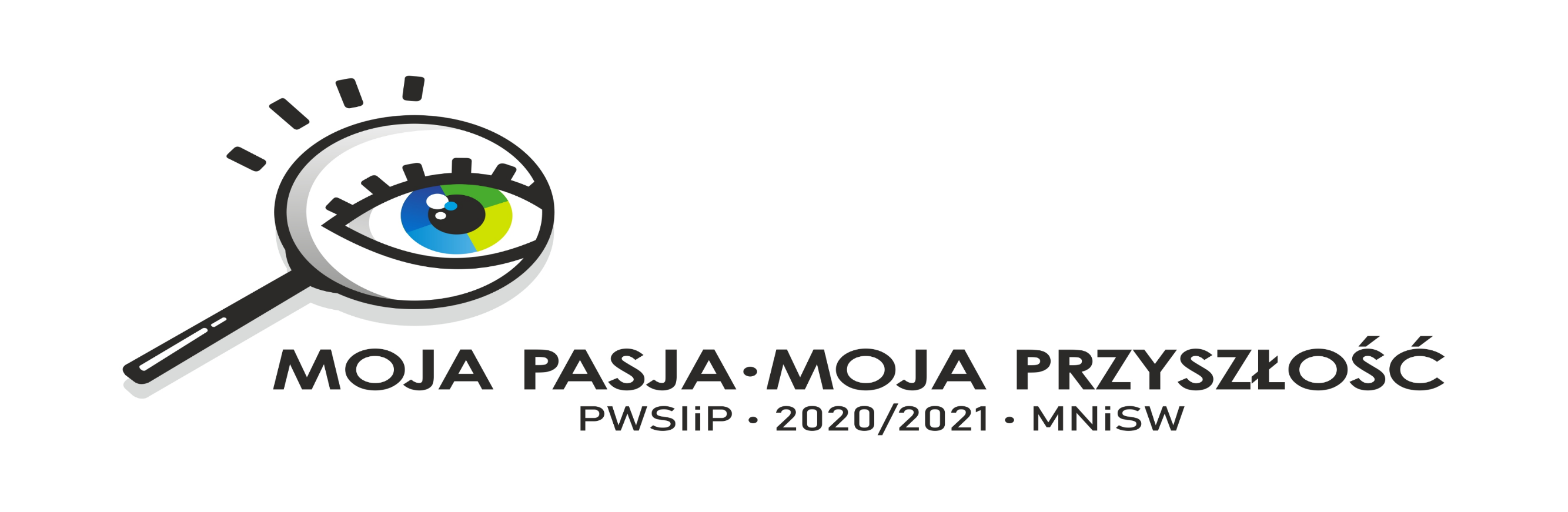 Zawód medyczny 
zawodem przyszłości
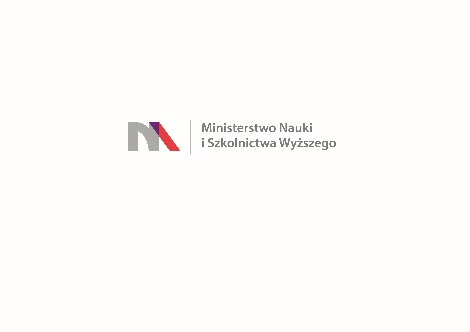 Projekt "MOJA PASJA - MOJA PRZYSZŁOŚĆ"
Dofinansowano z programu "Społeczna odpowiedzialność nauki"  Ministra Nauki i Szkolnictwa Wyższego.Nr umowy SONP/SP/463655/2020
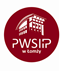 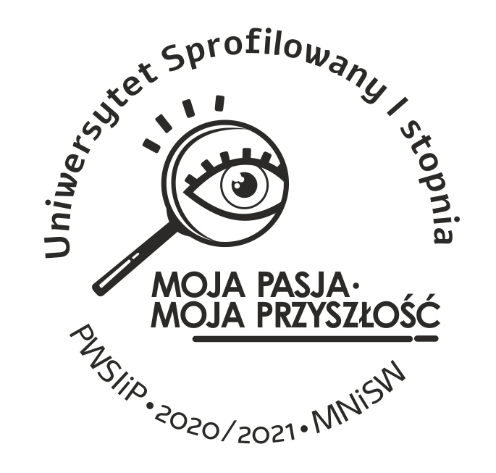 Zawód jest to „zespół czynności społecznie użytecznych, wyodrębnionych na skutek społecznego podziału pracy, powtarzających się systematycznie, wymagających od pracownika odpowiedniej wiedzy, który jest źródłem utrzymania pracownika i jego rodziny”
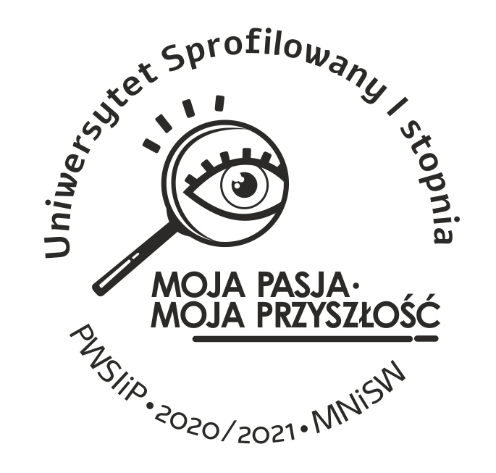 PODZIAŁ  ZAWODÓW
Zawody zorientowane na:
ludzi,
rzeczy,
dane,
środowisko naturalne,
działalność twórczą.
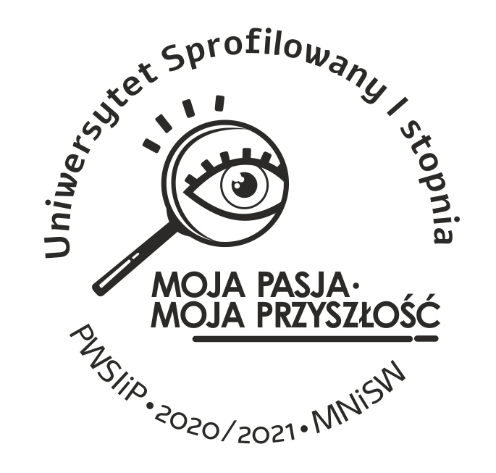 JAKIE ZNASZ ZAWODY MEDYCZNE?
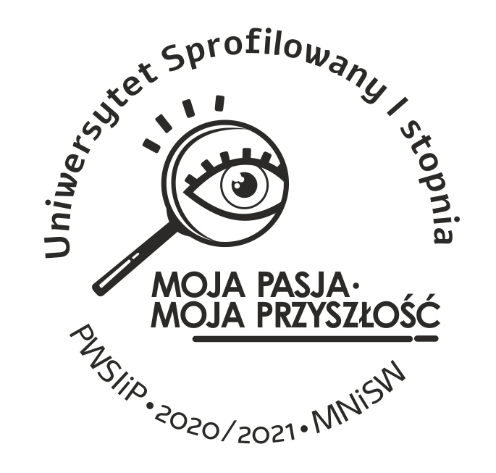 Lekarz
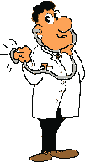 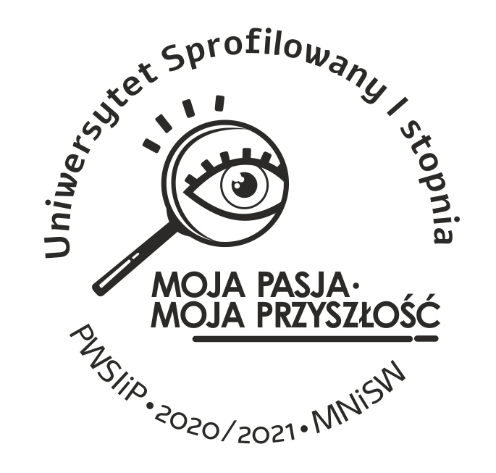 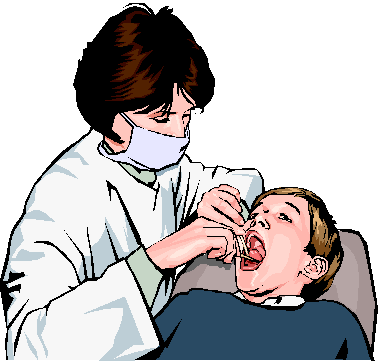 Lekarz stomatolog (dentysta)
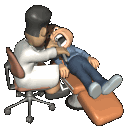 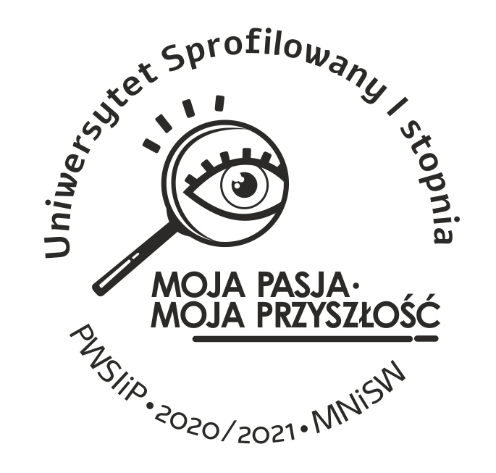 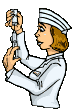 Pielęgniarka/Pielęgniarz
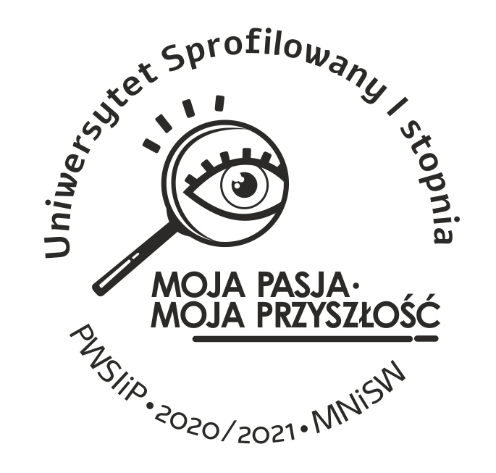 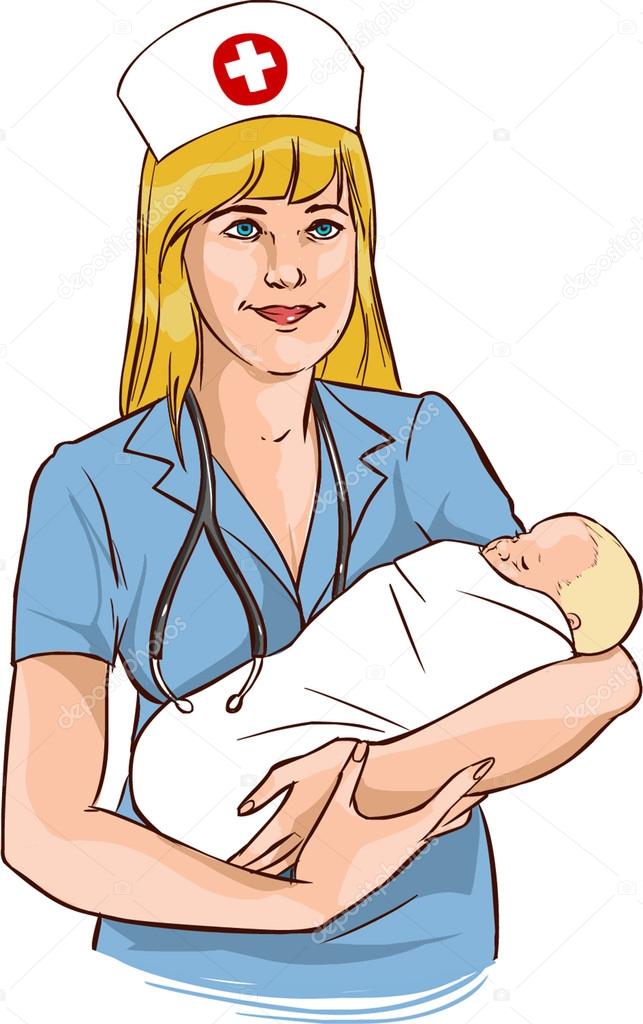 Położna
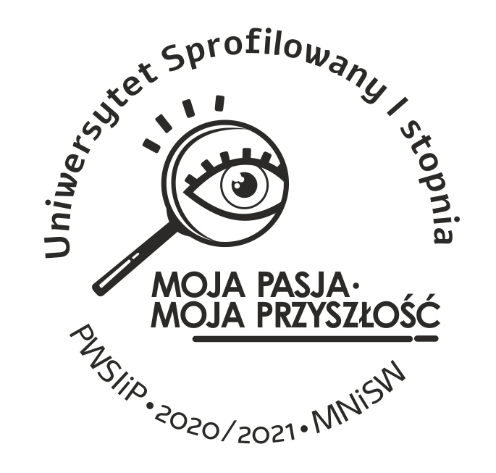 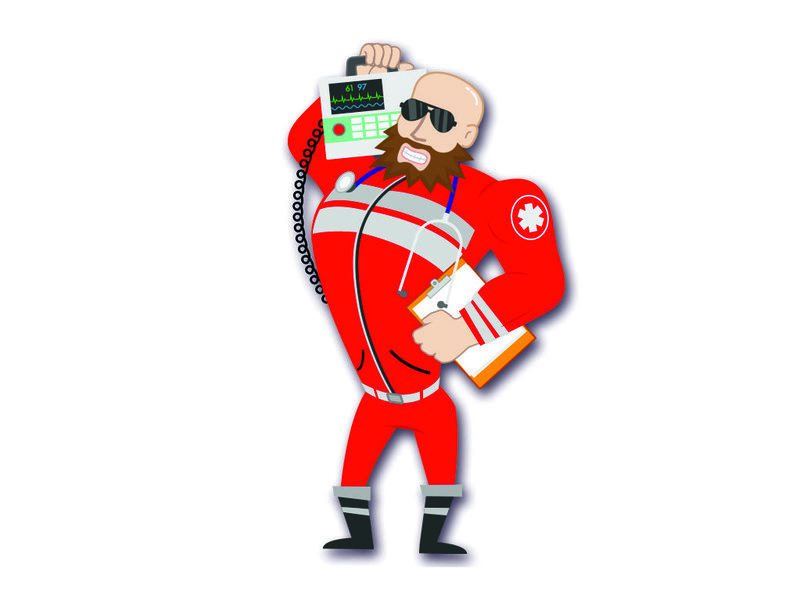 Ratownik Medyczny
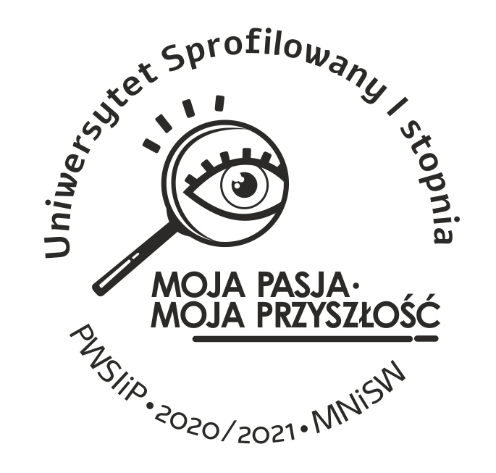 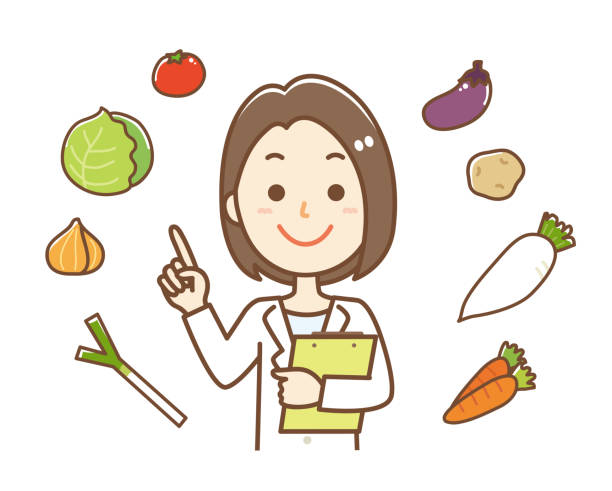 Dietetyk
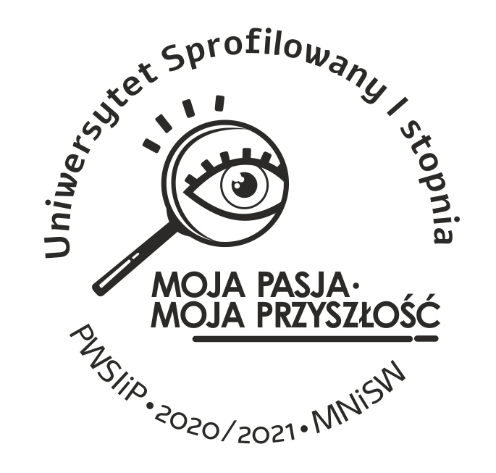 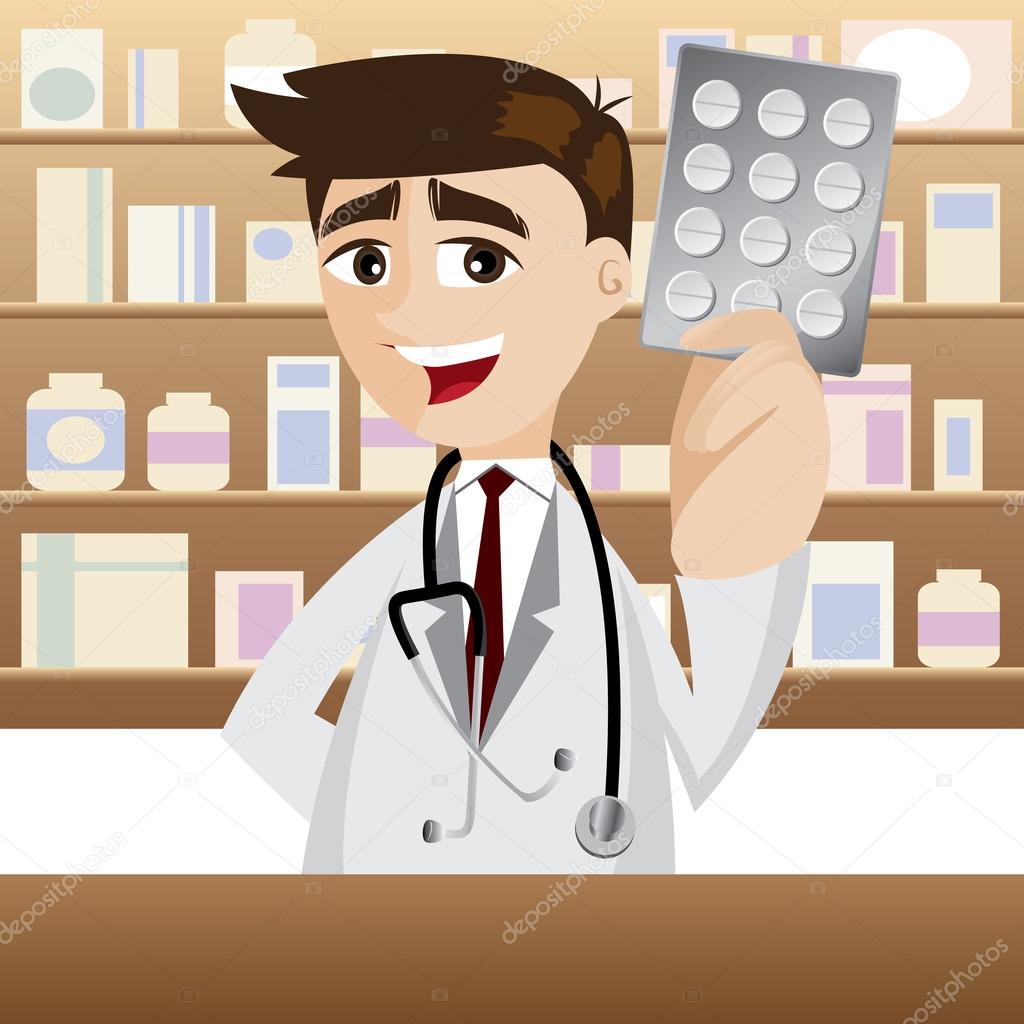 Farmaceuta
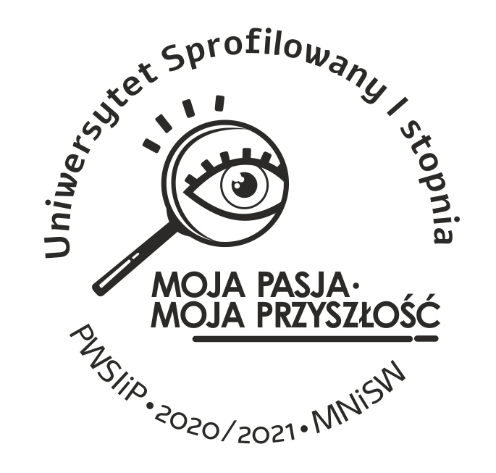 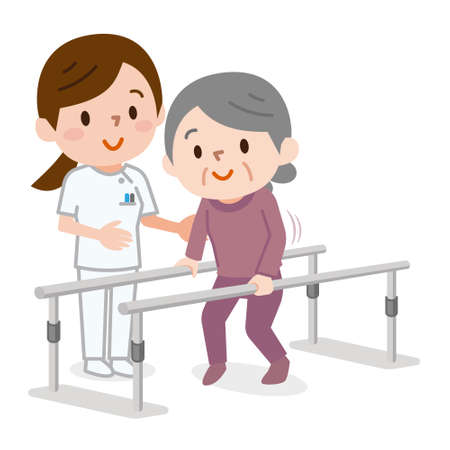 Fizjoterapeuta
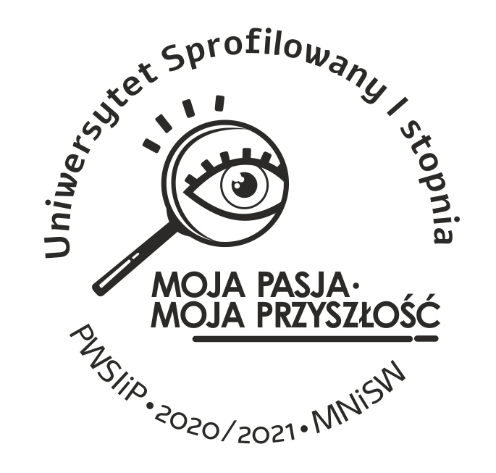 Już na początku szkoły średnie warto obrać sobie cele. 

Jeżeli zamierzasz studiować kierunek medyczny, taki jak pielęgniarstwo, powinieneś poświęcić nauce bardzo wiele wysiłku. 

Nie bez znaczenia będą maturalne oceny z biologii, chemii, czy fizyki.

Niezależnie od tego, jakie przedmioty zamierzasz wybrać na egzamin maturalny, wykorzystaj czas nauki w szkole średniej do przyswojenia języków obcych.
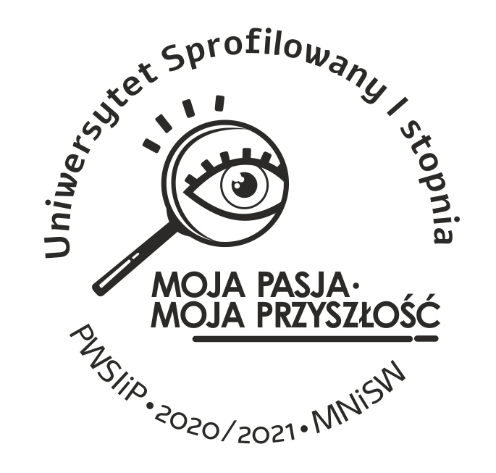 Zawody medyczne takiej, jak:
Lekarz medycyny
Lekarz stomatolog
Pielęgniarka
Położna
Fizjoterapeuta
wymagają nie tylko ukończenia studiów, ale również uzyskania prawa wykonywania zawodu.
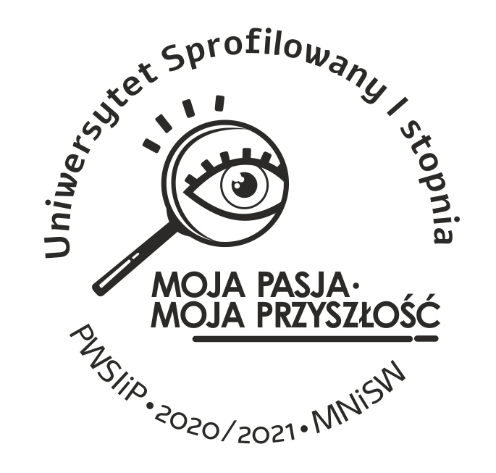 Wykonywanie zawodu pielęgniarki i położnej reguluje 
ustawa z dnia 15 lipca 2011r. o zawodach pielęgniarki i położnej 
(Dz.U. z 2021 poz.479)
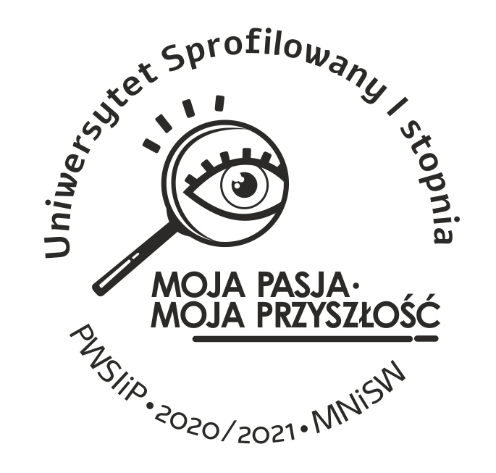 Wykonywanie zawodu pielęgniarki polega na udzielaniu świadczeń zdrowotnych, w szczególności na: 
rozpoznawaniu warunków i potrzeb zdrowotnych pacjenta; 
rozpoznawaniu problemów pielęgnacyjnych pacjenta;
planowaniu i sprawowaniu opieki pielęgnacyjnej nad pacjentem;
samodzielnym udzielaniu w określonym zakresie świadczeń zapobiegawczych, diagnostycznych, leczniczych i rehabilitacyjnych oraz medycznych czynności ratunkowych;
realizacji zleceń lekarskich w procesie diagnostyki, leczenia i rehabilitacji;
orzekaniu o rodzaju i zakresie świadczeń opiekuńczo-pielęgnacyjnych;
edukacji zdrowotnej i promocji zdrowia.
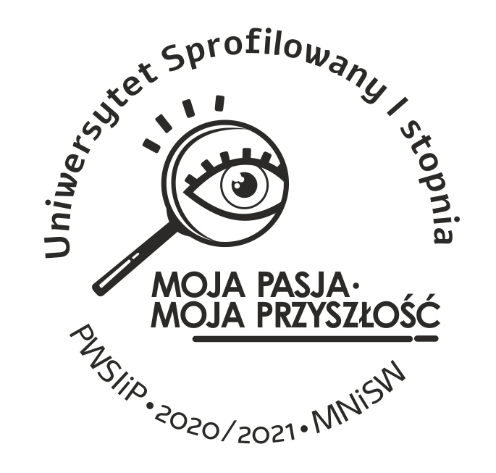 Za wykonywanie zawodu pielęgniarki uważa się również: 
nauczanie zawodu pielęgniarki lub położnej, wykonywanie pracy na rzecz doskonalenia zawodowego pielęgniarek i położnych lub nauczanie innych zawodów medycznych, których programy kształcenia wymagają współudziału pielęgniarki lub położnej; 
prowadzenie prac naukowo-badawczych w zakresie pielęgniarstwa;
kierowanie i zarządzanie zespołami pielęgniarek lub położnych; 
zatrudnienie w podmiocie leczniczym na stanowiskach administracyjnych, na których wykonuje się czynności związane z przygotowywaniem, organizowaniem lub nadzorem nad udzielaniem świadczeń opieki zdrowotnej; itp
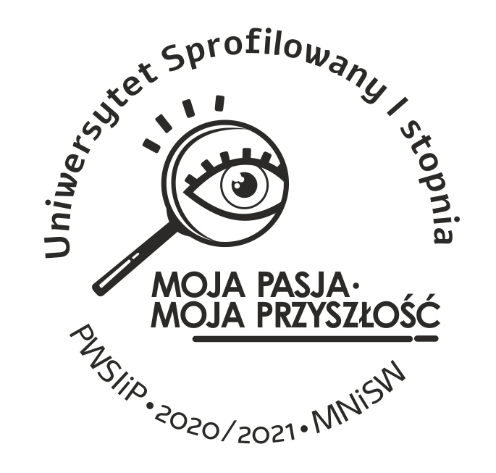 Pielęgniarka jest również odpowiedzialna za stan zdrowia pacjenta, a w sytuacja jego pogorszenia lub bezpośredniego zagrożenia życia jest zobowiązana do udzielenia pierwszej pomocy.
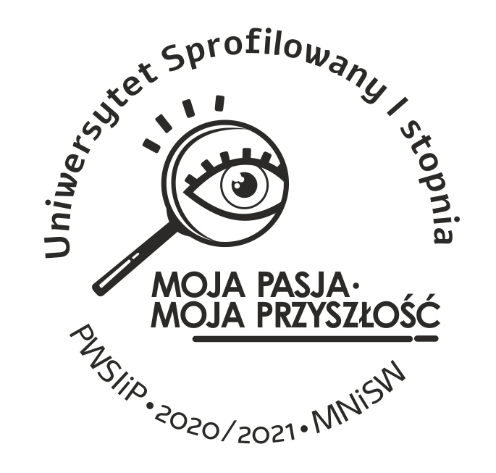 PWSIiP w Łomży przygotowuje do wykonywania zawodu pielęgniarki w oparciu o nowoczesną technologię symulacji medycznej. 
Adepci pielęgniarstwa poznają tajniki wiedzy medycznej oraz są przygotowani do praktycznego wykonywania zawodu, wielokrotnie ćwicząc poszczególne procedury medyczne na trenażerach i inteligentnych fantomach w Centrum Symulacji Medycznej. 
Praktyczną i teoretyczną wiedzę przekazują studentom znakomici specjaliści, którzy na co dzień pracują w placówkach medycznych, zajmują się różnorodną tematyką medyczną, a ich dokonania zawodowe wzbudzają szacunek i podziw.
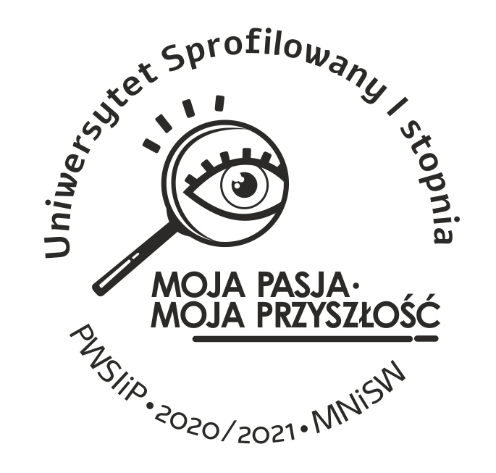 Centrum Symulacji Medycznej to technologicznie zaawansowana oraz informatycznie zaaranżowana infrastruktura do nauki studentów pielęgniarstwa. Są w nim inteligentne symulatory: dorosłego mężczyzny, kobiety, dziecka, niemowlęcia, wcześniaka, kobiety rodzącej, starego człowieka. Fantomy i symulatory do nauki złożonych procedur pielęgniarskich oraz reanimacji. 
.
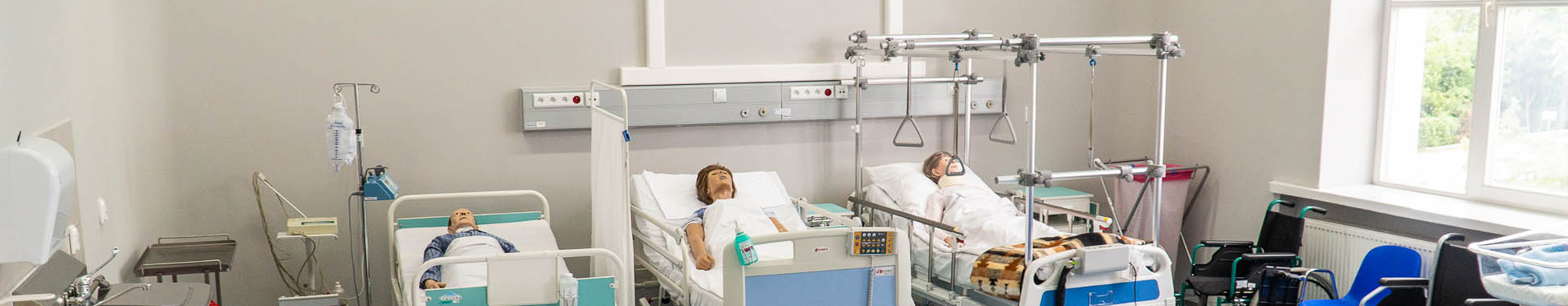 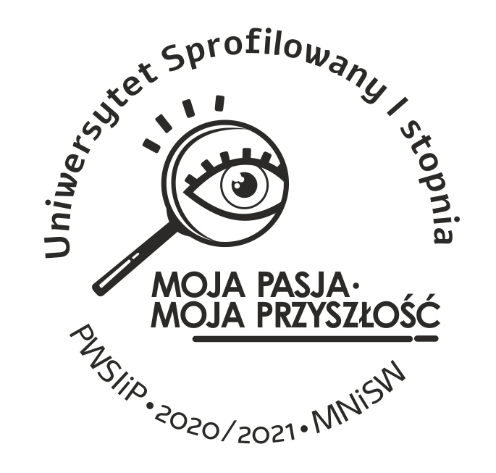 CSM odwzorowuje klimat nowoczesnych szpitalnych sal, jest wyposażone w specjalistyczną aparaturę: kardiomonitory, respirator, wózki reanimacyjne, nowoczesne defibrylatory, pompy infuzyjne do podawania leków, inkubator, łóżka standardowe i specjalistyczne – ortopedyczne oraz do intensywnej terapii. W CSM studenci pielęgniarstwa zdobywają unikalne praktyczne umiejętności i doświadczenie, pod czujnym okiem instruktorów symulacji medycznej.
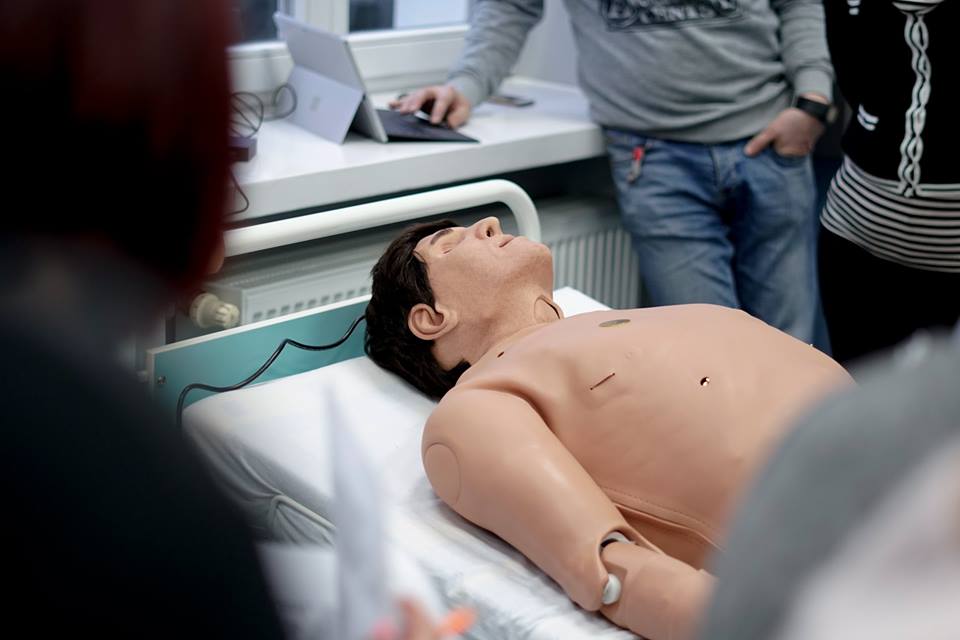 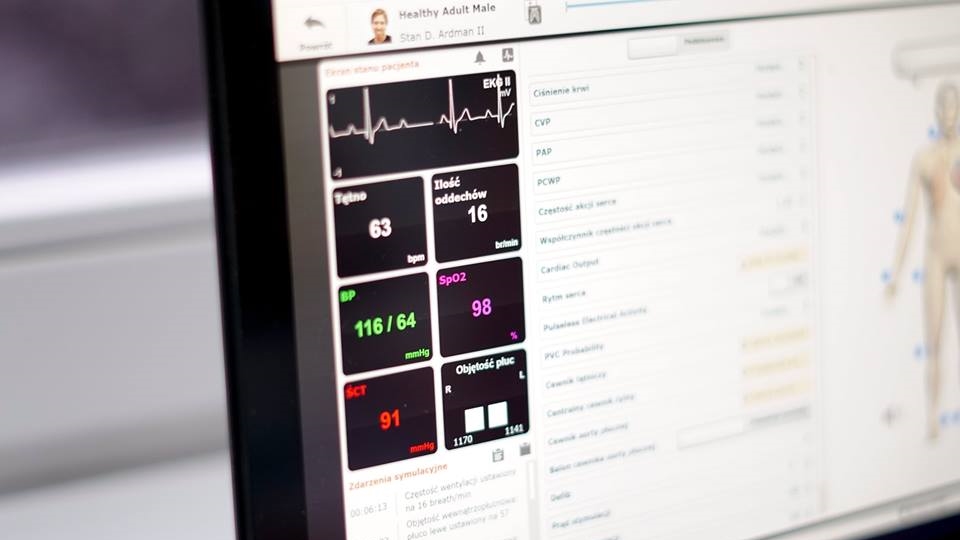 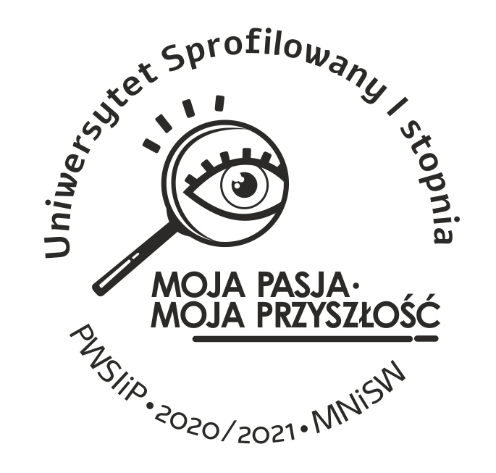 Piśmiennictwo:
Wołk Z.: Zawodoznawstwo. Wiedza o współczesnej pracy, Difin, Warszawa 2013, 12-15.
Ustawa z dnia 15 lipca 2011r. o zawodzie pielęgniarki i położnej (Dz.U. z 2021 poz. 479.
Dziękujemy!!!